Some plants may be better at accessing water than others, before we even see them sprout.
The key to breeding drought adapted spring wheat in Utah may be below the soil.
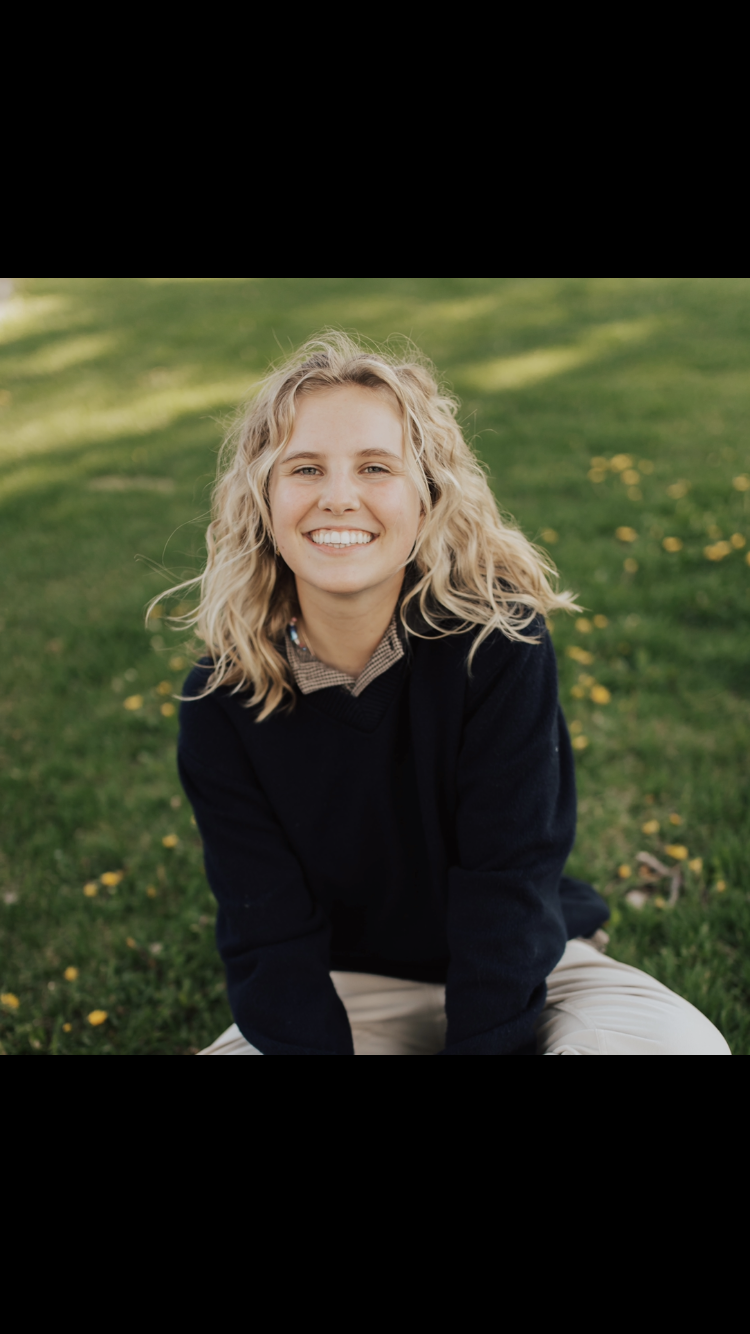 Kylie Hansen
Utah State University 

Dr. Margaret Krause
Oregon State University
Changing Water Conditions
Drought conditions reduce yield and quality and are unavoidable in rainfed farms across the globe; we need to breed drought tolerant wheat lines to meet this challenge. The key may lie in how these plants grow prior to emerging from the ground.
Seed germination
Emergence through soil
Additional shoots grow
Root and shoot development
Looking Below Ground
Classifying traits
Measure root and shoot characteristics for 150 different spring wheat lines
Which varieties have optimal characteristics?
Grow and test lines
The same spring wheat lines were grown in the Logan, UT field in 2022 and 2023
Are desirable traits genetically controlled?
View areas of each line’s chromosomes
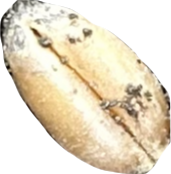 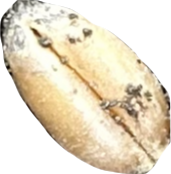 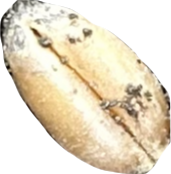 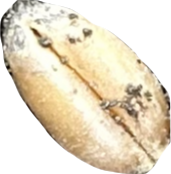 Determine the lines with the best traits
What relationships are significant between below and above ground traits?
Is there a significant area of the chromosome that controls how wheat shoots emerge?
Improving drought tolerance is essential for Utah’s growers to achieve sufficient wheat yields with less water.
[Speaker Notes: Figure hero Better Poster format]